Dilution cryostats as a part ofAtomic Hydrogen Targetfor electron beam polarimetry.Frozen Spin Targets.
Ivan Gorodnov - JINR DLNP LTD
«The XXVI International Scientific Conference of Young Scientists and Specialists»
2nd stage.JINR, Dubna, Russia07 Dec 2022
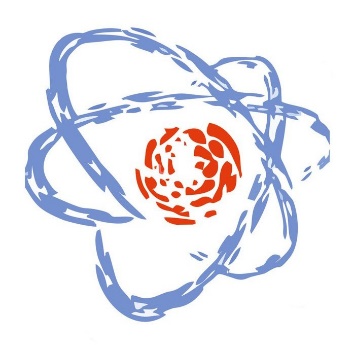 Joint Institute for Nuclear Research, Dzhelepov Laboratory of Nuclear Problems, Low Temperature Department.    GorodnovIS@ya.ru
Эксперименты в физике элементарных частиц, Hydro - Møller @ P2 Experiment @ MESA.
Тип ускорителя
С неподвижной мишенью
Коллайдер
Поляризацияпучка
Поляризациямишени
Неполяризованныйпучок
Поляризованныйпучок
Поляризованнаямишень
Неполяризованнаямишень
P2 Experiment@ MESA
Германия, Майнц
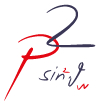 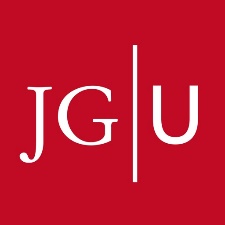 Precisione-Beam polarimeter∼ 150 µA, ∼ 155 MeVpolarization ∼ 85%
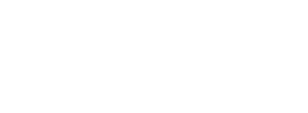 Joint Institute for Nuclear Research, Dzhelepov Laboratory of Nuclear Problems, Low Temperature Department.    GorodnovIS@ya.ru
1
P2 Experiment @ MESA
Germany, Johannes Gutenberg University Mainz.
The new Mainz Energy-Recovering Superconducting Accelerator (MESA).
P2-experiment: precision measurement of the weak mixing angle.
	∆sin 2 (θ W ) = 0.14%.
Experiment collect ∼ 1011 s-1 for 11000 h (∼ 1,25 yr).
e-Beam current ∼ 150 µA, beam energy ∼ 155 MeV.
Continuous spin polarized electron beam, polarization ∼ 85%.
High stability of position, energy and intensity of beam.
High beam polarization and polarization measurement accuracy significantly contributes in the precision.
The beam: unpolarized LH2-target, L = 600 mm,ℒ = Ibeam /e × ρpart × L = 2.4 × 1039 cm−2 s−1.
Joint Institute for Nuclear Research, Dzhelepov Laboratory of Nuclear Problems, Low Temperature Department.    GorodnovIS@ya.ru
2
Schematic arrangement of units of experimental installations @ MESA accelerator(Mainz, Germany). Mainz Energy-Recovering Superconducting Accelerator
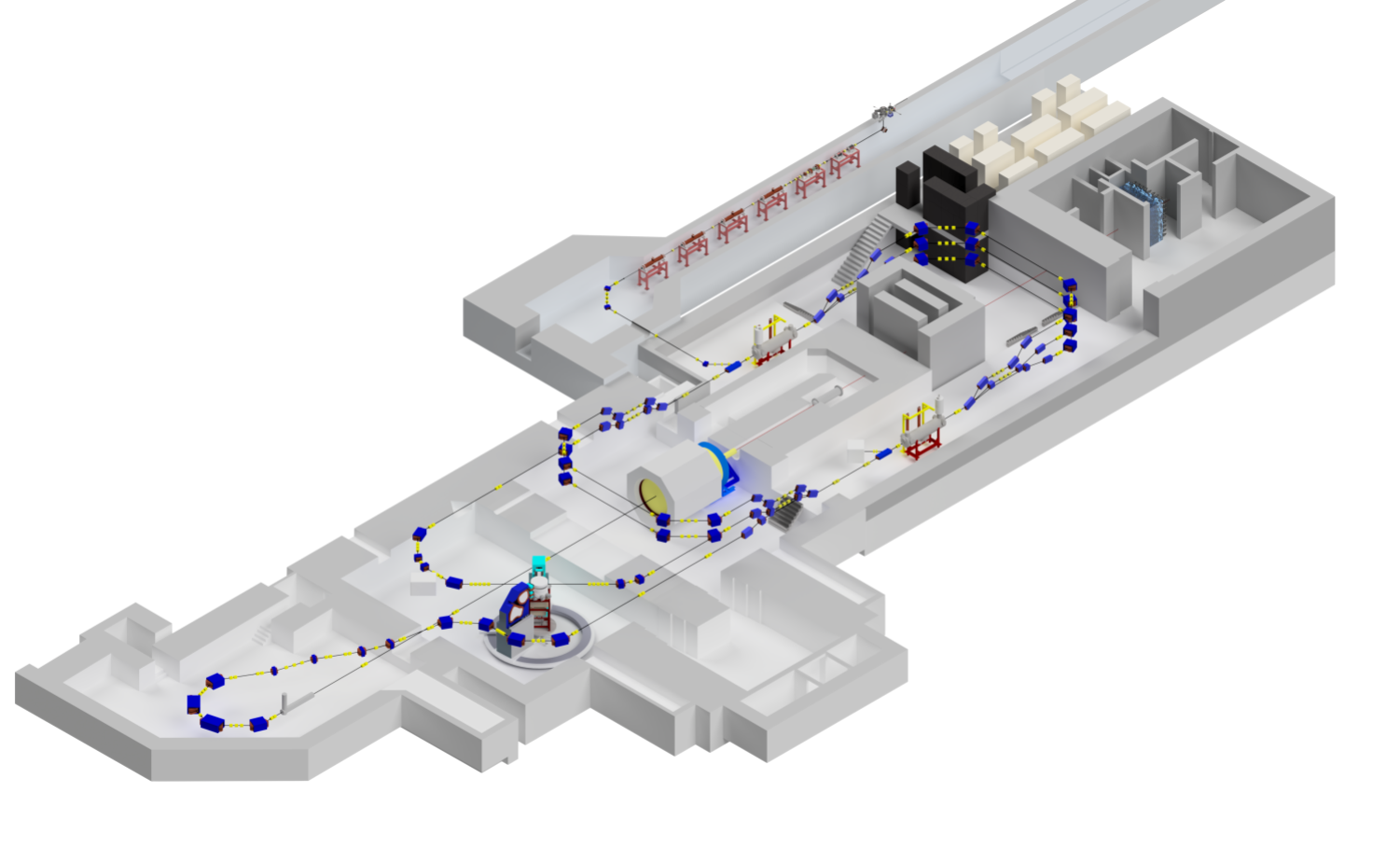 Double Mott Polarimeter at 0.100 MeV
offline
Mott Polarimeter at 5.0 MeV
offline
Online
Hydro - Møller Polarimeterat 155.0 MeV
P2 detector (1011 s-1)
60 cm L4He unpolarized target
150 µA eBeam,polarization ∼ 85 %
The goals at MESA:  PMott, double = P Mott, 5.0 MeV = PMøller, H,  Accuracy ∆P/P ≤ 0.5%
					(offline)		   (offline) 	      (online)
Joint Institute for Nuclear Research, Dzhelepov Laboratory of Nuclear Problems, Low Temperature Department.    GorodnovIS@ya.ru
3
Møller and Mott scatterings
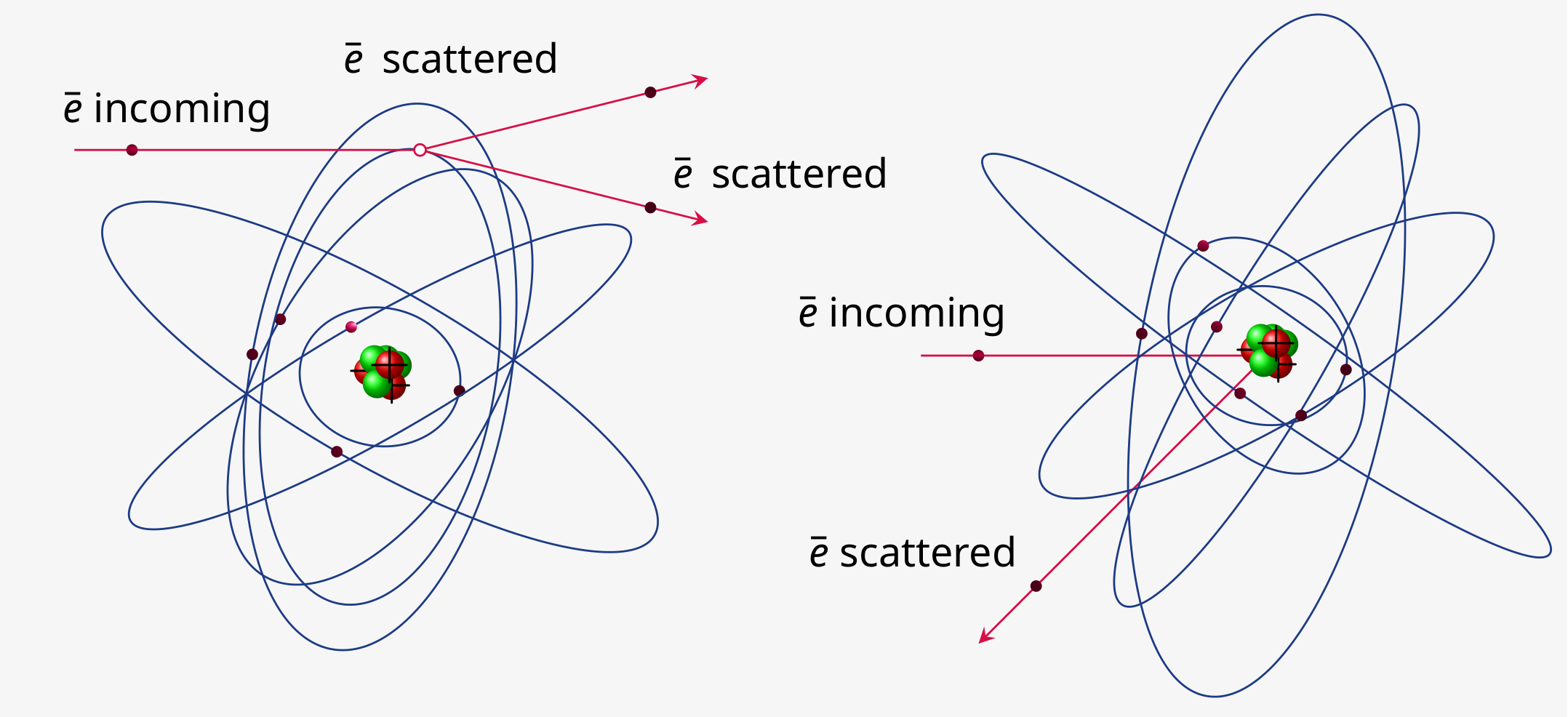 Møllerelectron-electron scattering
Mottspin-coupling inelasticCoulomb scattering
Joint Institute for Nuclear Research, Dzhelepov Laboratory of Nuclear Problems, Low Temperature Department.    GorodnovIS@ya.ru
4
Hydrogen target for Møller polarimeters (Hydro- Møller)
Scattering on hydrogen electron
Target H, Z=1, A=1
Ionization energy = 13.6 eV
Cell density: ρH[cm−3] × LH = 6.0 × 1016 cm−2 
Energy range: 0.15 − 12.0 GeV
Current up to 1000.0 µA
Overall accuracy of ≤ 0,5%
Gas properties:
Atom velocity ≈ 80 m/s
Atomic collisions ≈ 1.4 × 105 s−1
Mean free path λ ≈ 0.6 mm
ē scattered
ē incoming
ē scattered
H+
Idea was proposed by Chudakov and Luppov
Joint Institute for Nuclear Research, Dzhelepov Laboratory of Nuclear Problems, Low Temperature Department.    GorodnovIS@ya.ru
5
Cross-section of a model of a new Hydro Møller polarimeter based on a dilution refrigeratorfor the P2 experiment @ new MESA accelerator in Mainz (Germany).
HE1(300-10 K)
HE3(4-1 K)
Magnet(4 K, 8 T)
H-dissociator300 mK
HE2(10-4 K)
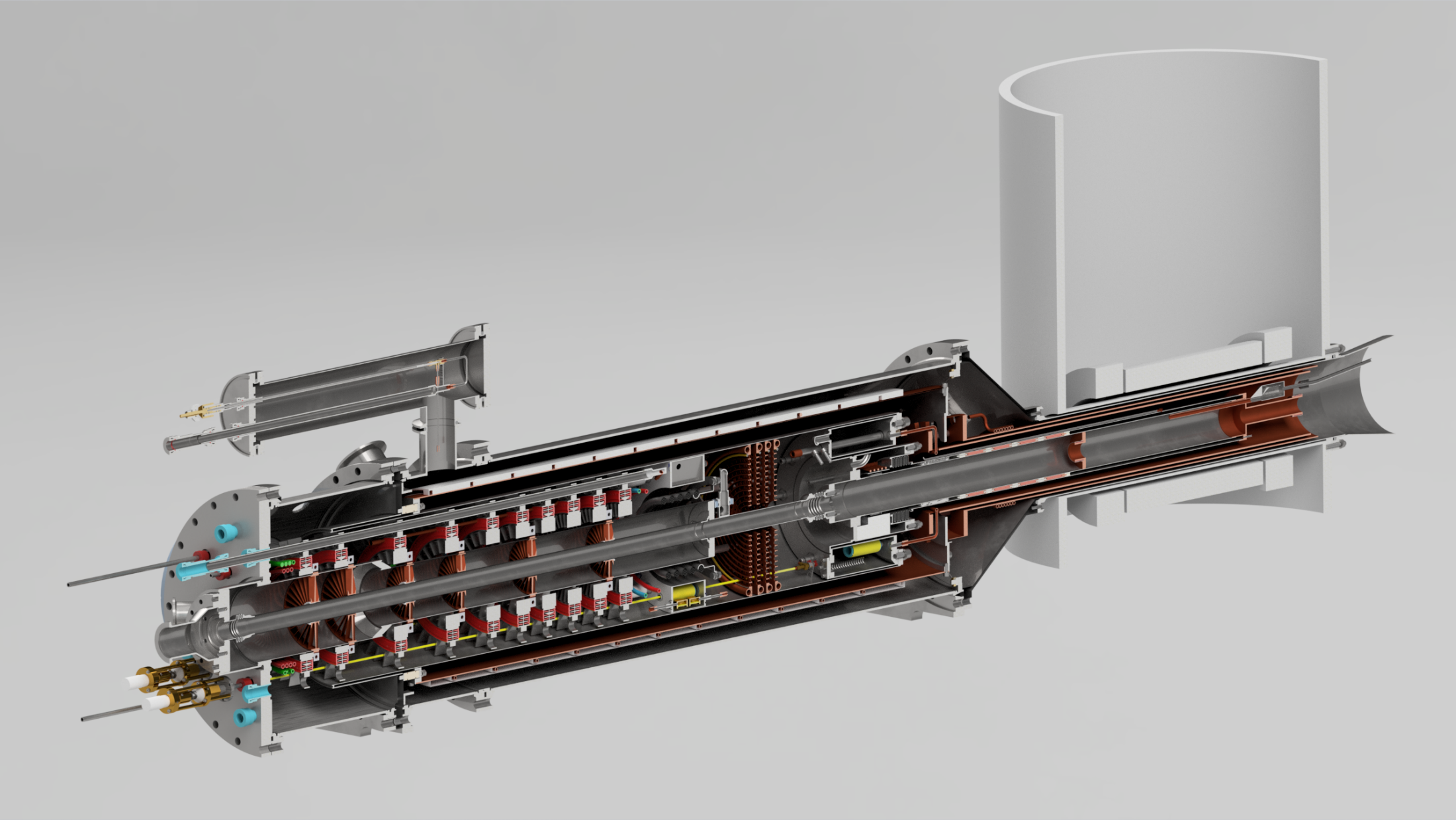 Screens10K and 1K
H-Cell, Mixer(250 мК)
LHeseparator(3.8-4.2 K)
e-beamchannel(150 µA)
Screen80 К
Joint Institute for Nuclear Research, Dzhelepov Laboratory of Nuclear Problems, Low Temperature Department.    GorodnovIS@ya.ru
6
Technical parameters of a new dilution cryostat
For precision polarimeter Hydro Møller @ MESA:
Joint Institute for Nuclear Research, Dzhelepov Laboratory of Nuclear Problems, Low Temperature Department.    GorodnovIS@ya.ru
7
Dilution unit, FN-HX, still, MC, H-source, FB
The star of success
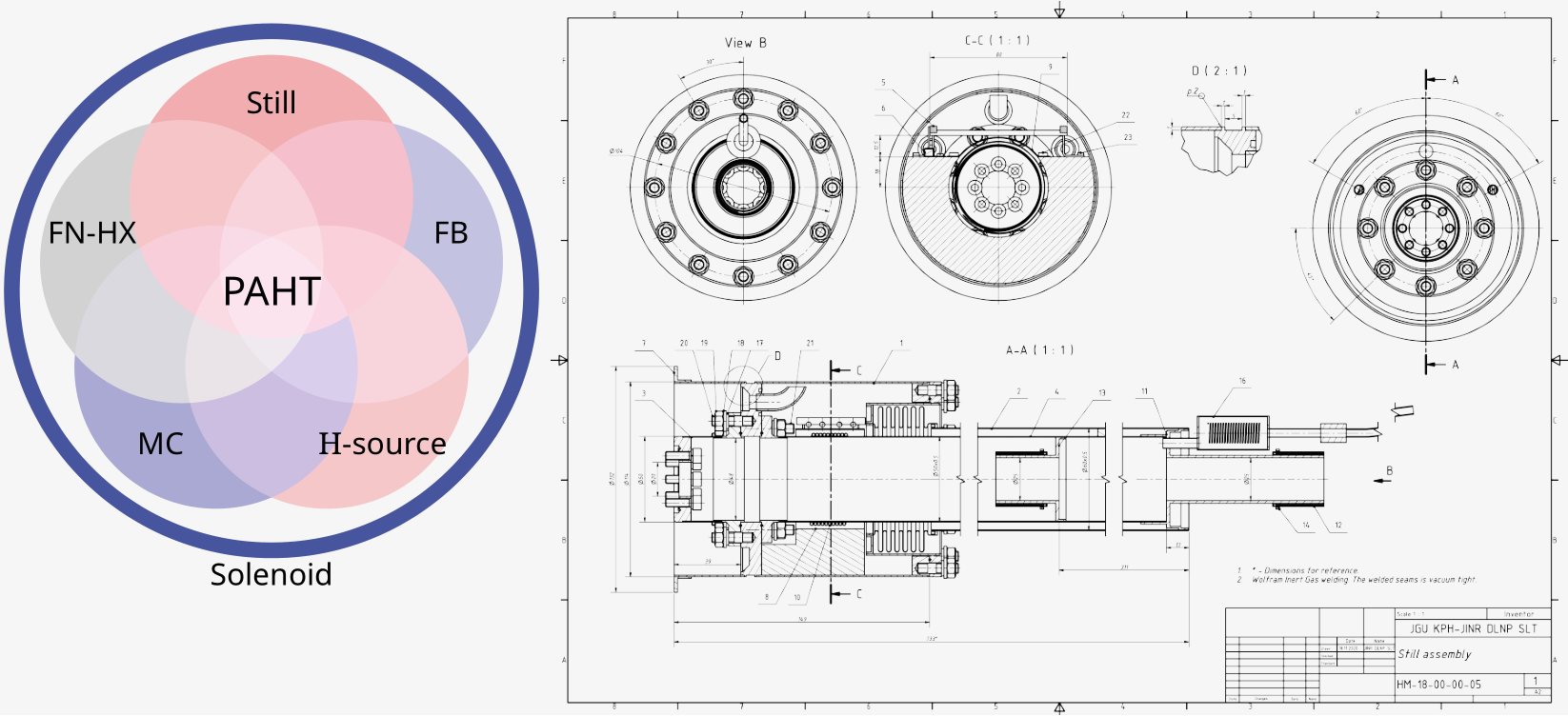 1) Still,  12) FB,  16) H-source at 1K,  2,4) MC,  2,4,10) FN-HX,  Solenoid not shown
The star of success
All elements are highly interconnected
The key unit of cryostat
Discussed at JINR 2019, 2020
Valery, Tyukin (KPH, JGU)
Original technical drawing by N. Borisov, I.Gorodnov, JINR
Joint Institute for Nuclear Research, Dzhelepov Laboratory of Nuclear Problems, Low Temperature Department.    GorodnovIS@ya.ru
8
Under construction
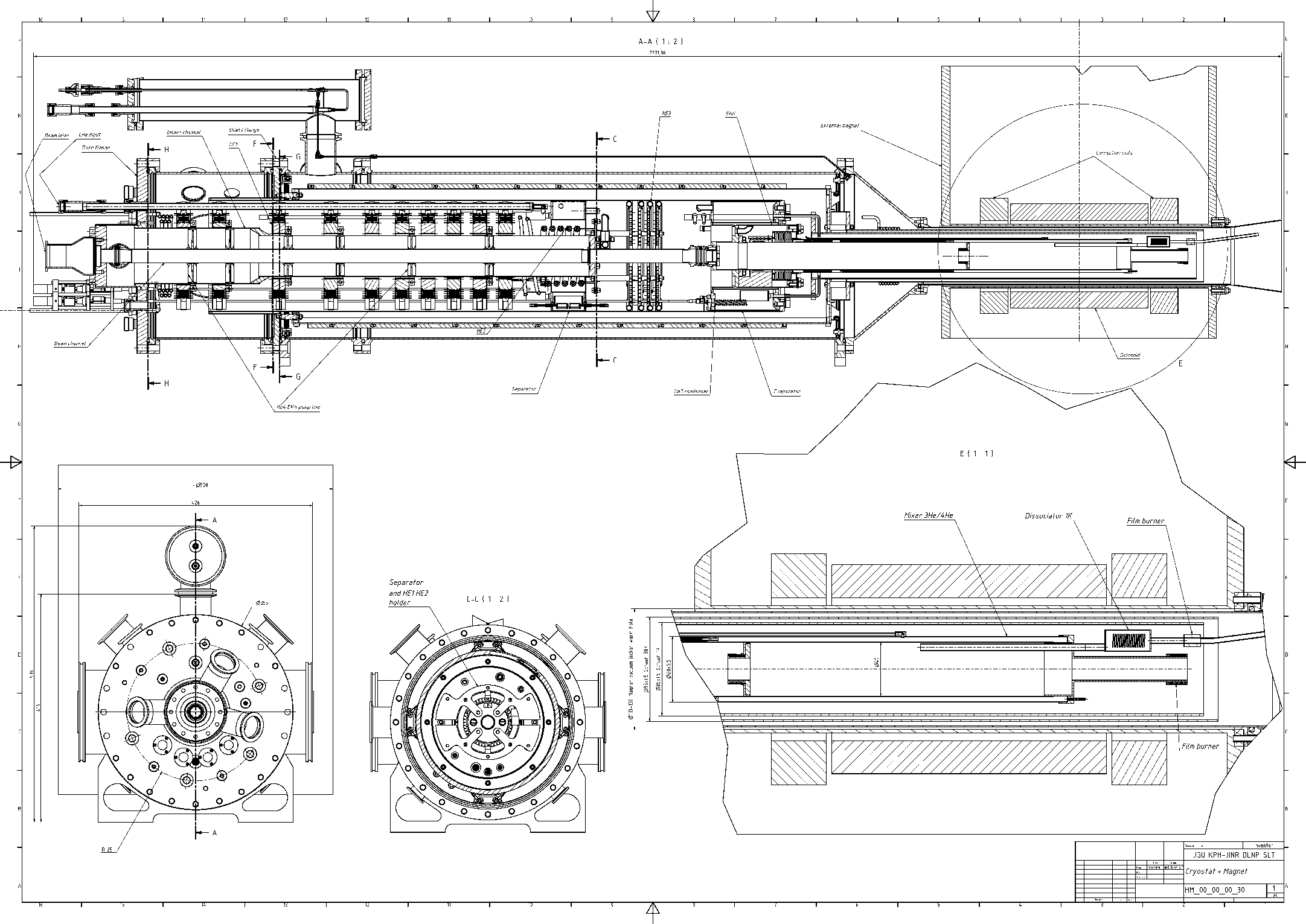 Version: HM-00-00-00-30
Joint Institute for Nuclear Research, Dzhelepov Laboratory of Nuclear Problems, Low Temperature Department.    GorodnovIS@ya.ru
9
LHe Separator (4 K), Dubna 2022
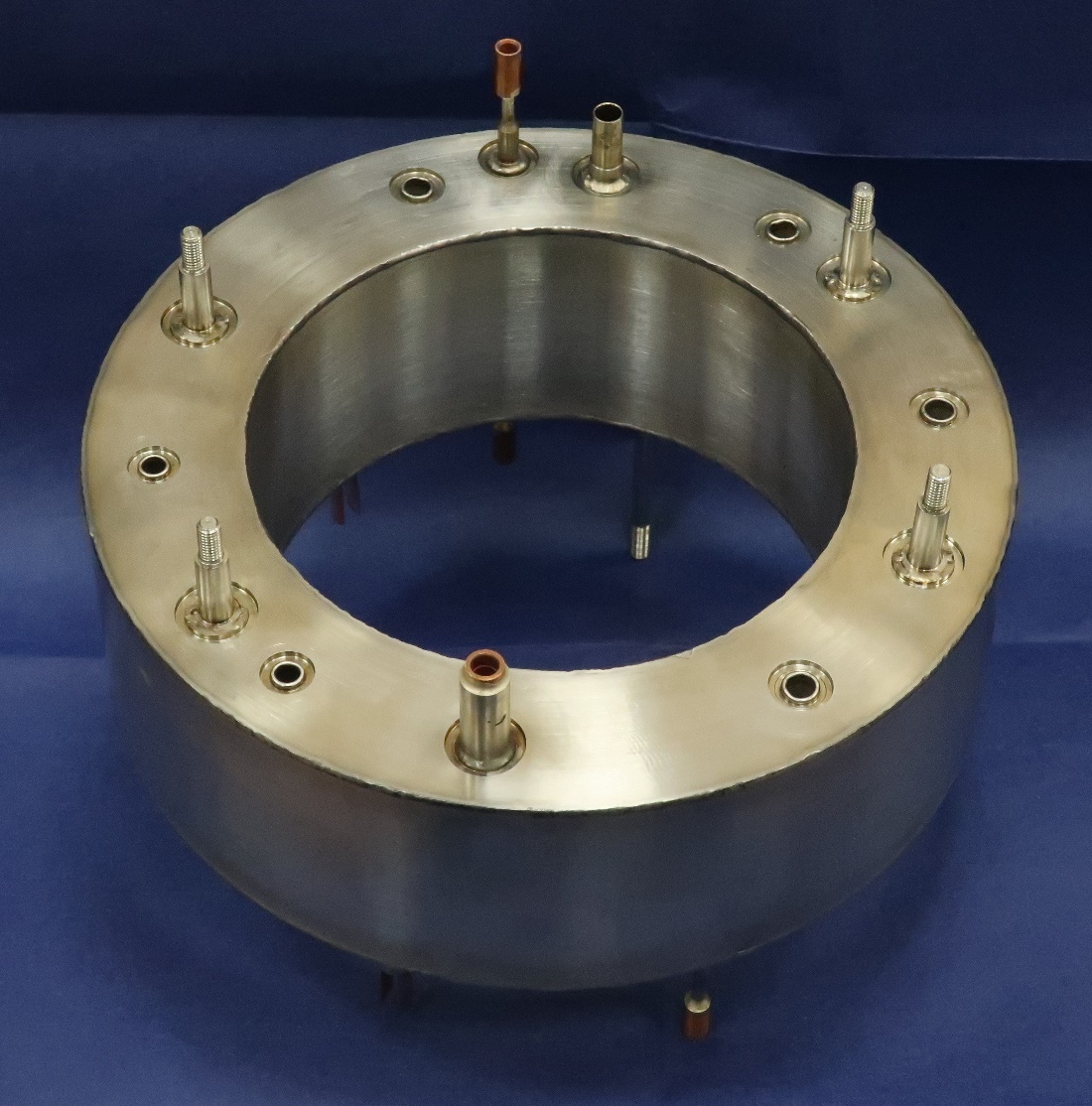 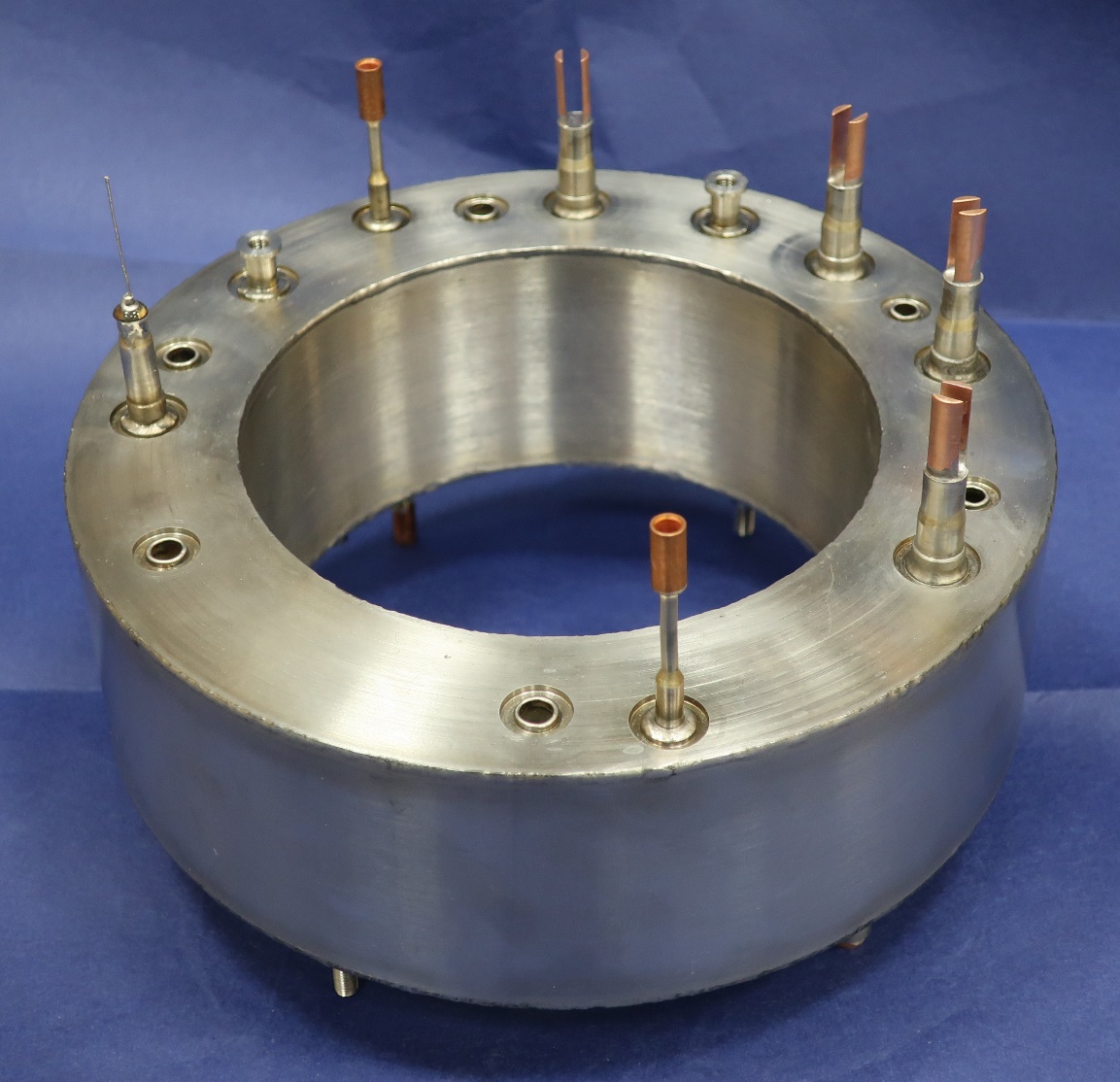 Joint Institute for Nuclear Research, Dzhelepov Laboratory of Nuclear Problems, Low Temperature Department.    GorodnovIS@ya.ru
10
Evaporator (1 K), Dubna 2022
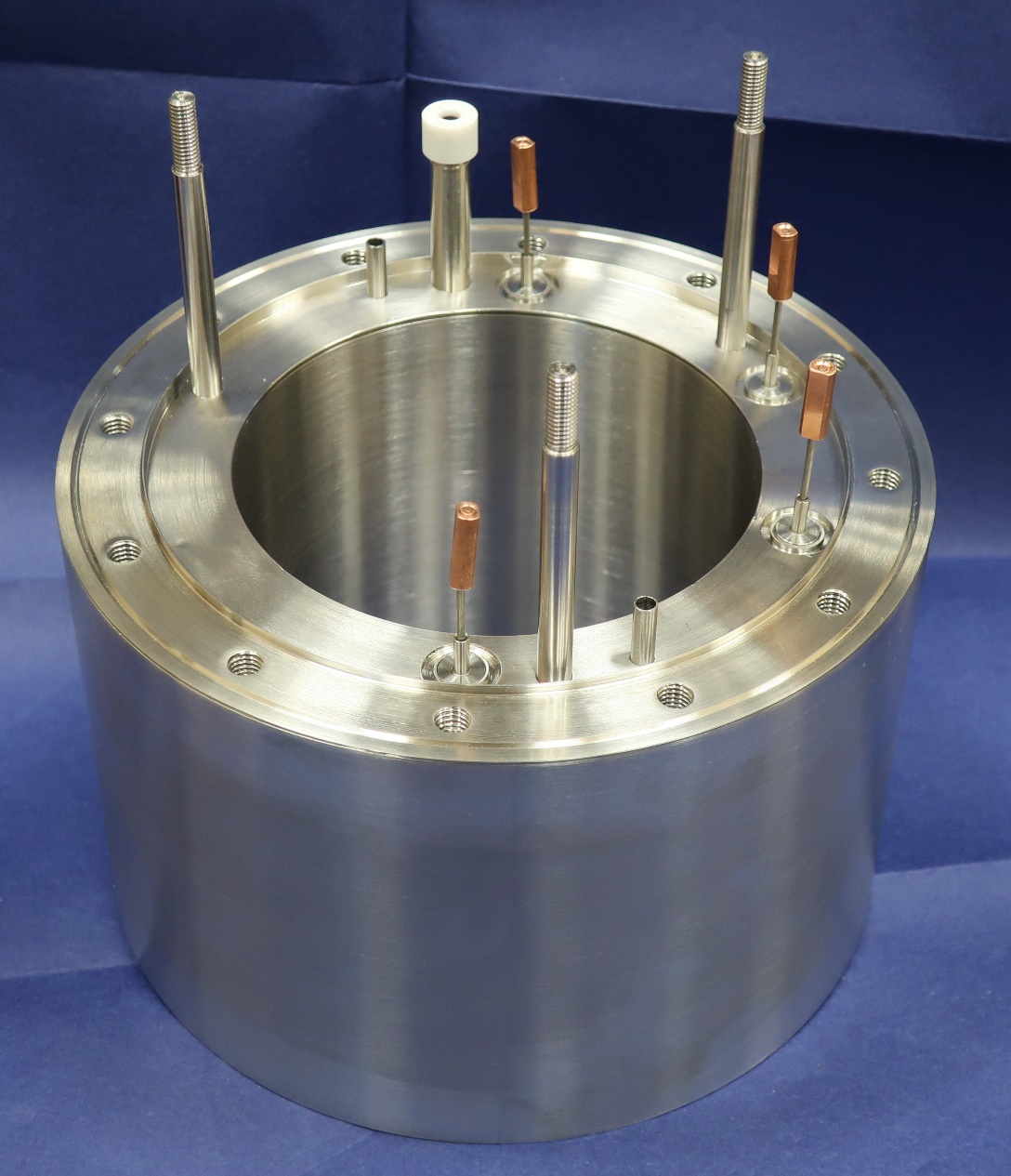 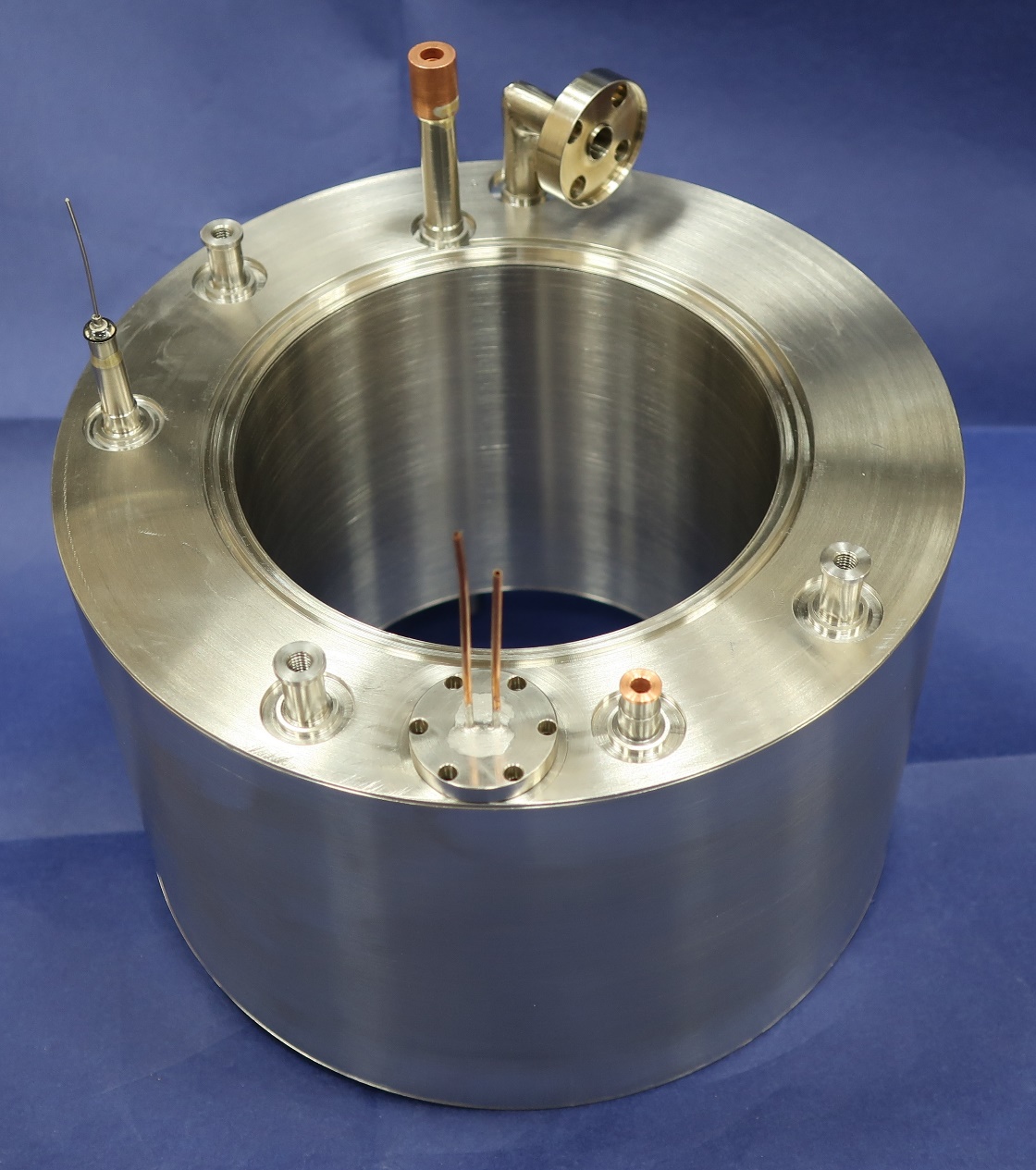 Joint Institute for Nuclear Research, Dzhelepov Laboratory of Nuclear Problems, Low Temperature Department.    GorodnovIS@ya.ru
11
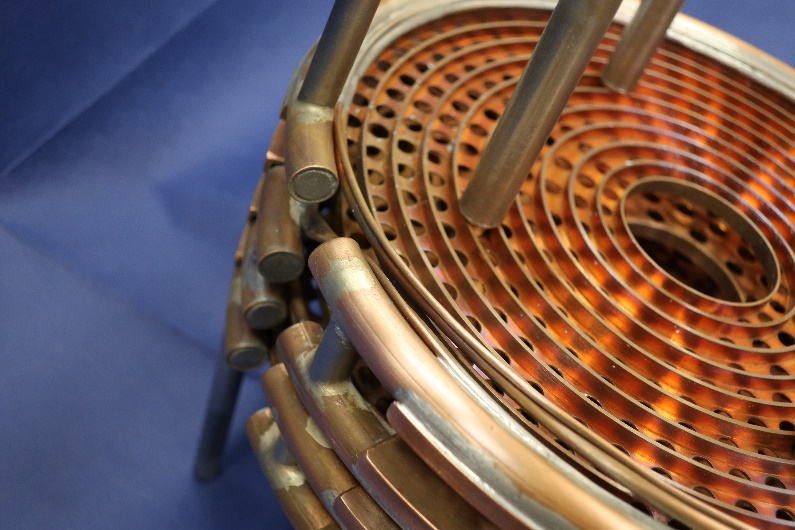 Heat Exchanger 3  (1.5-4.5 K) , Dubna 2021
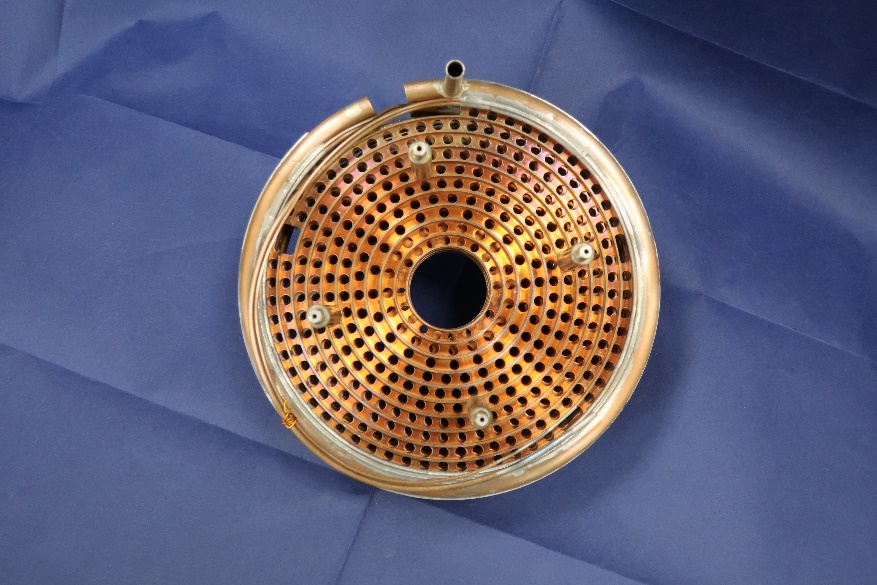 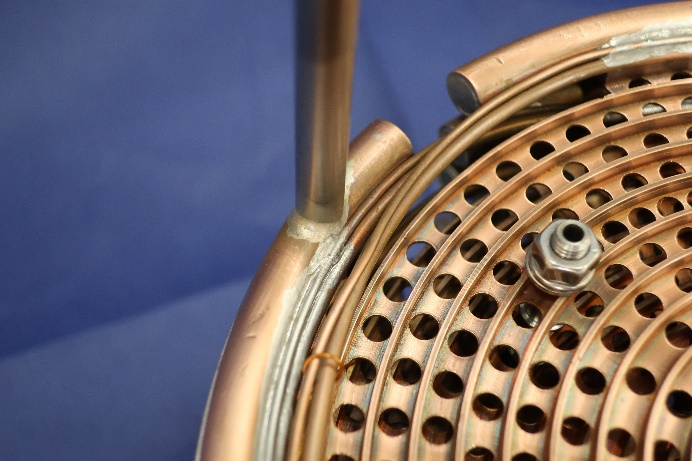 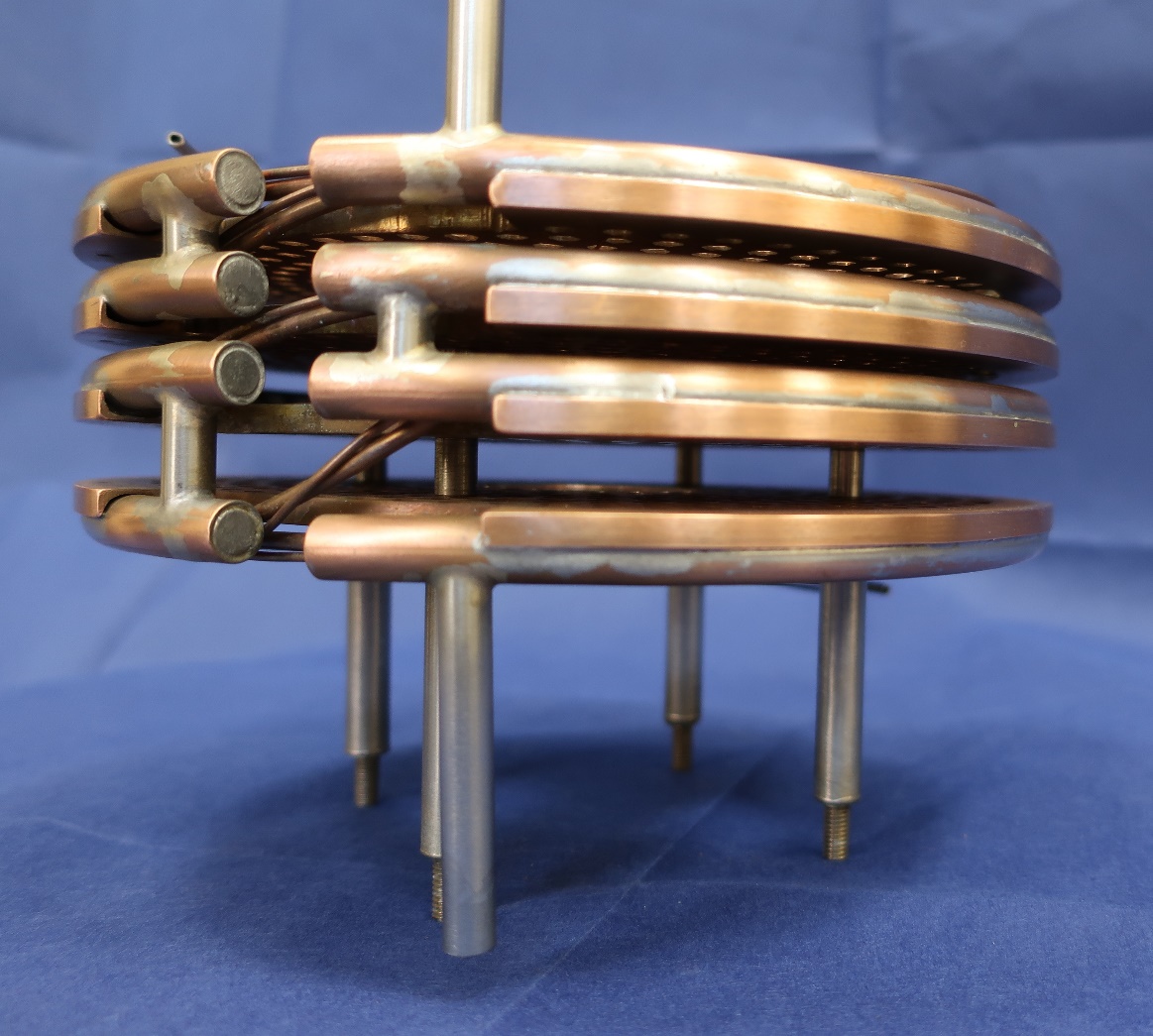 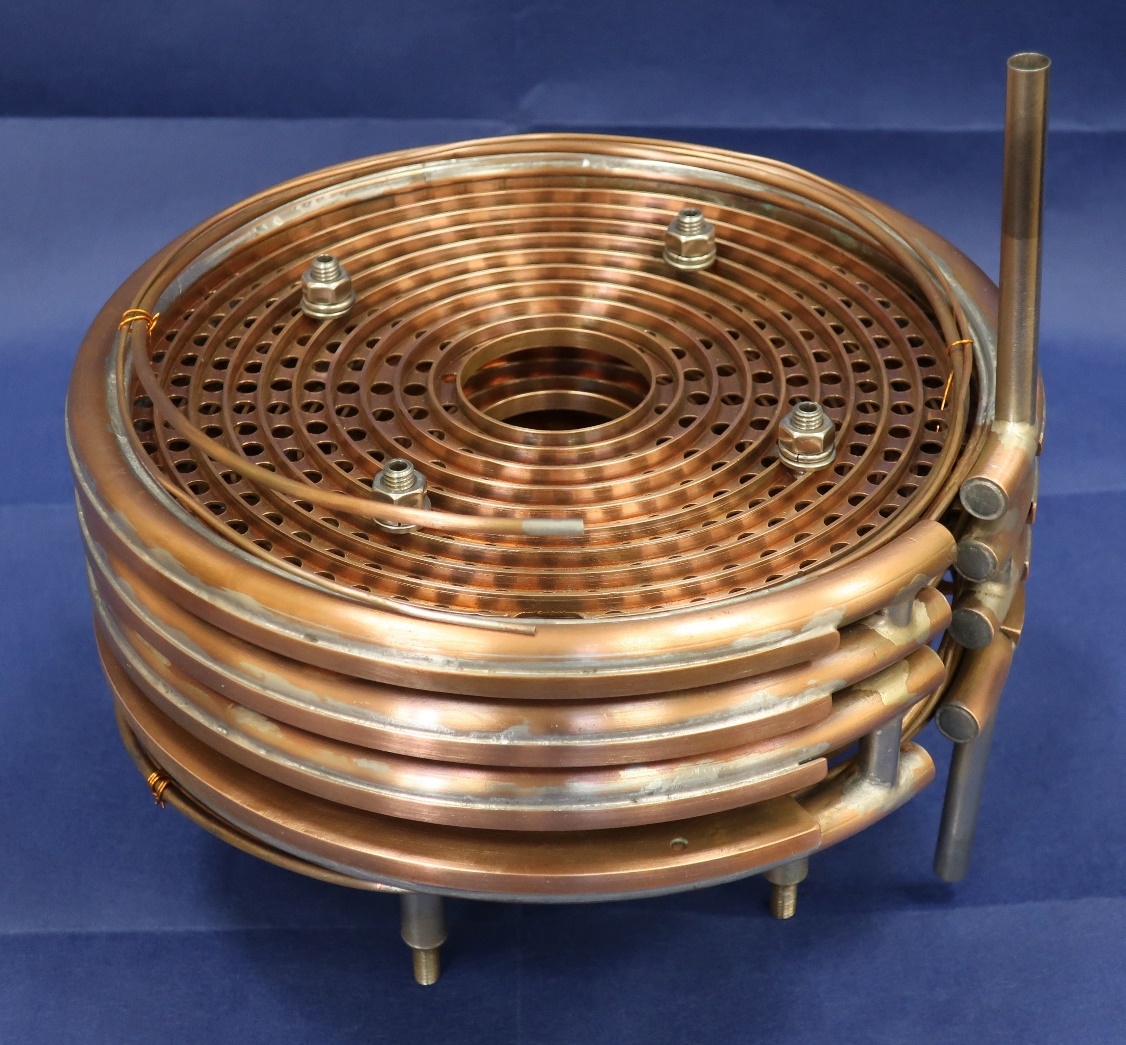 Joint Institute for Nuclear Research, Dzhelepov Laboratory of Nuclear Problems, Low Temperature Department.    GorodnovIS@ya.ru
12
Needle valves, Dubna 2022
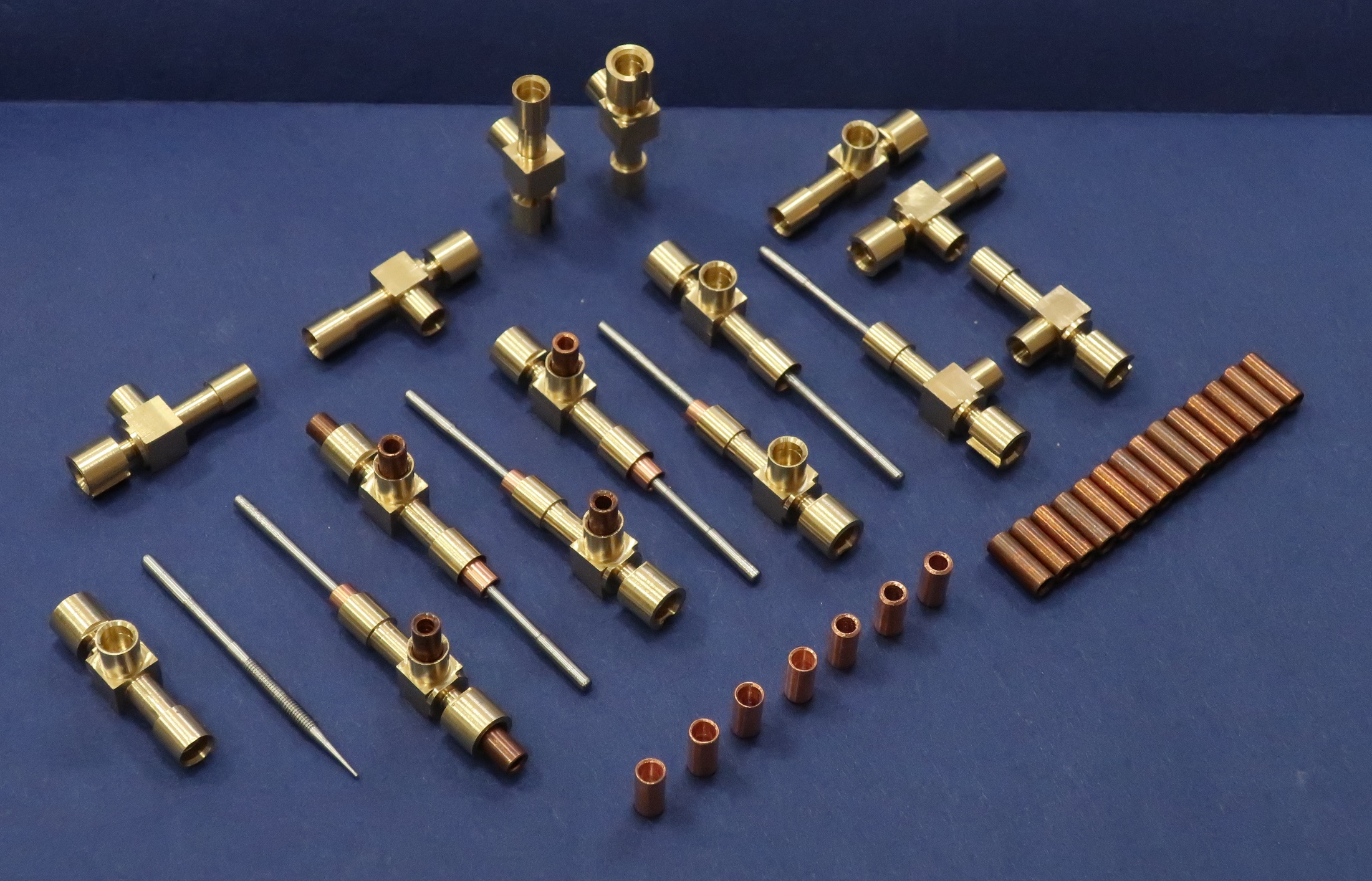 Joint Institute for Nuclear Research, Dzhelepov Laboratory of Nuclear Problems, Low Temperature Department.    GorodnovIS@ya.ru
13
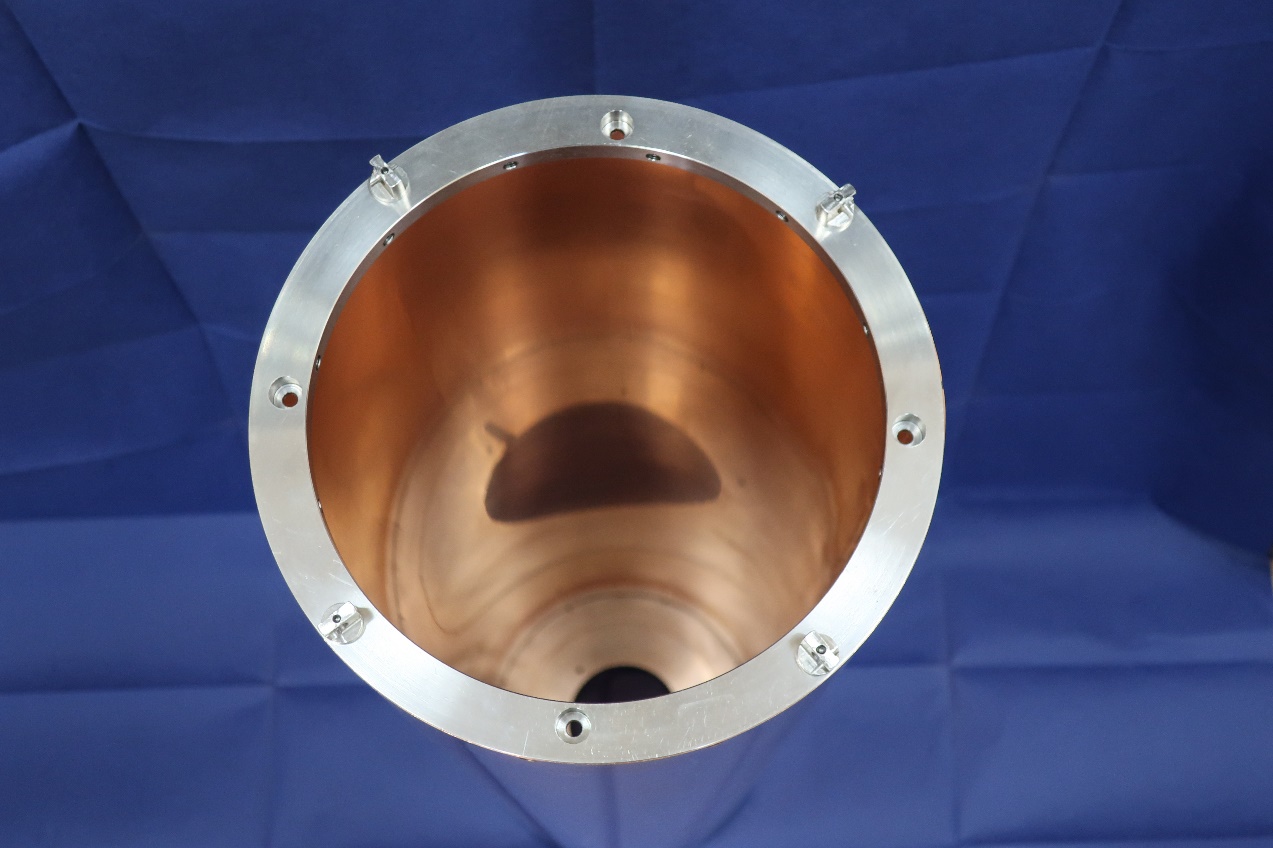 Screen 80 K  (50-80 K, Gas 4He) ,2021
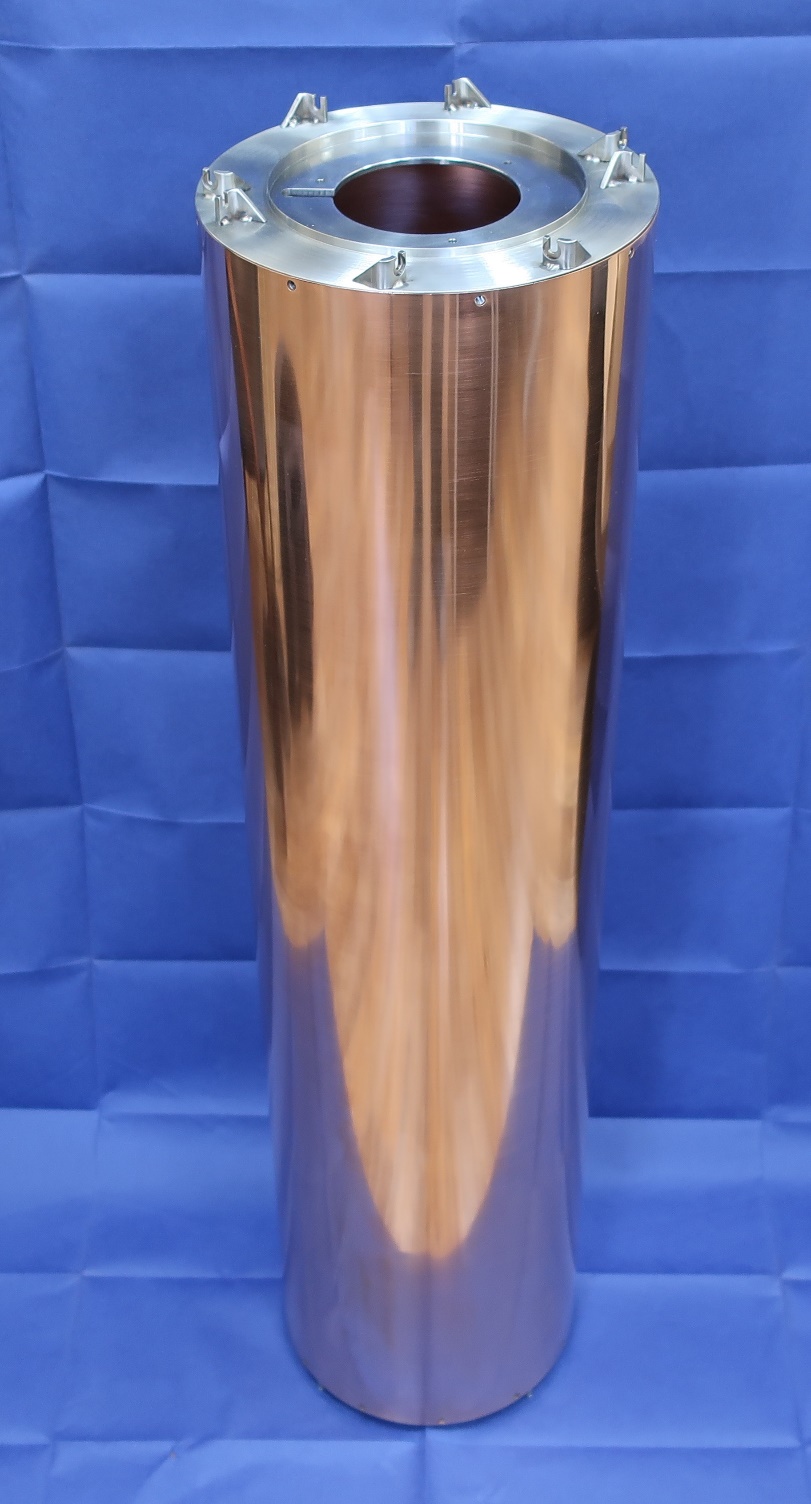 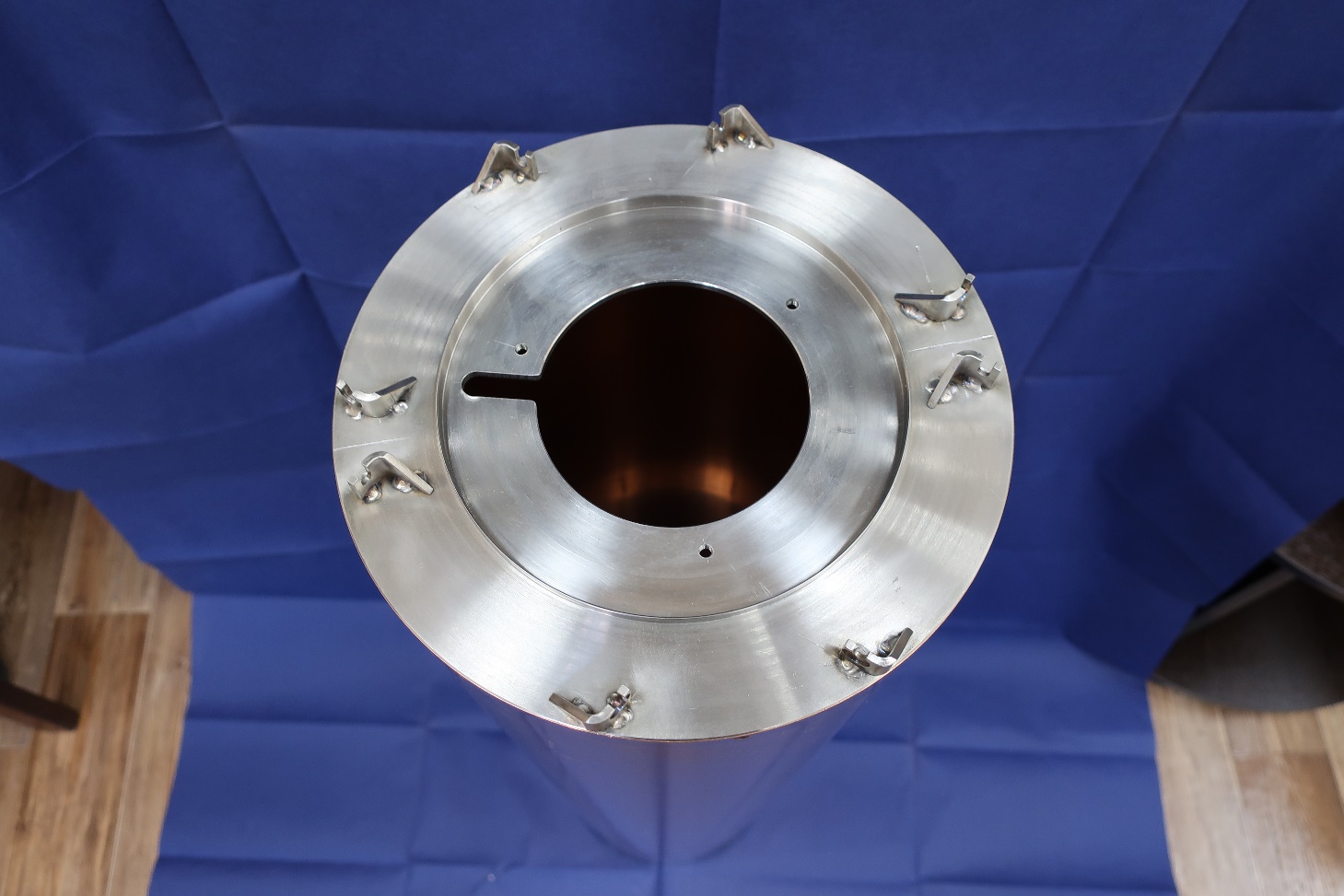 Joint Institute for Nuclear Research, Dzhelepov Laboratory of Nuclear Problems, Low Temperature Department.    GorodnovIS@ya.ru
14
Works performed in JGU Mainz
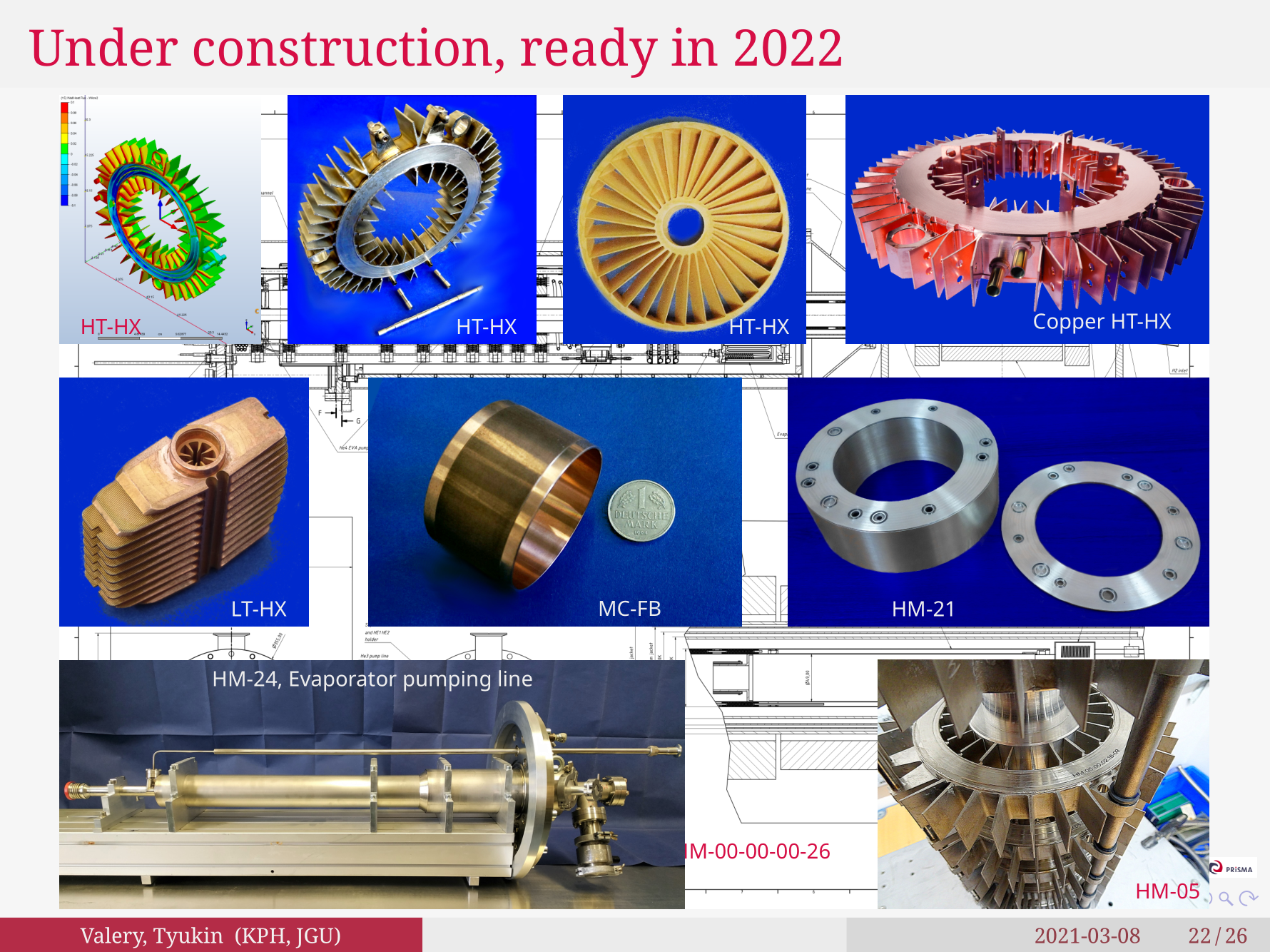 Dubna
Joint Institute for Nuclear Research, Dzhelepov Laboratory of Nuclear Problems, Low Temperature Department.    GorodnovIS@ya.ru
15
Эксперименты в физике элементарных частиц, Frozen Spin Targets
Тип ускорителя
С неподвижной мишенью
Коллайдер
Поляризацияпучка
Поляризациямишени
Неполяризованныйпучок
Поляризованныйпучок
Поляризованнаямишень
Неполяризованнаямишень
Двойной поляризационный эксперимент
Россия
Германия
Прага
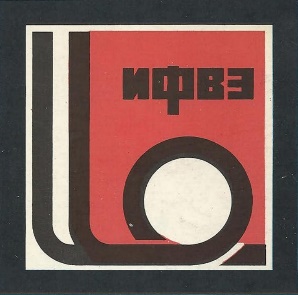 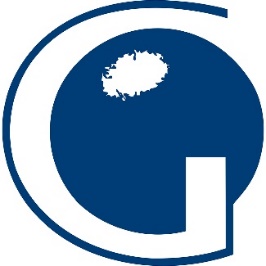 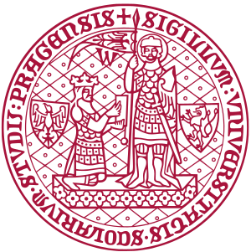 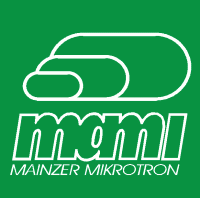 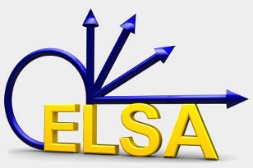 Joint Institute for Nuclear Research, Dzhelepov Laboratory of Nuclear Problems, Low Temperature Department.    GorodnovIS@ya.ru
16
Experimental setup of the CBELSA/TAPS experiment
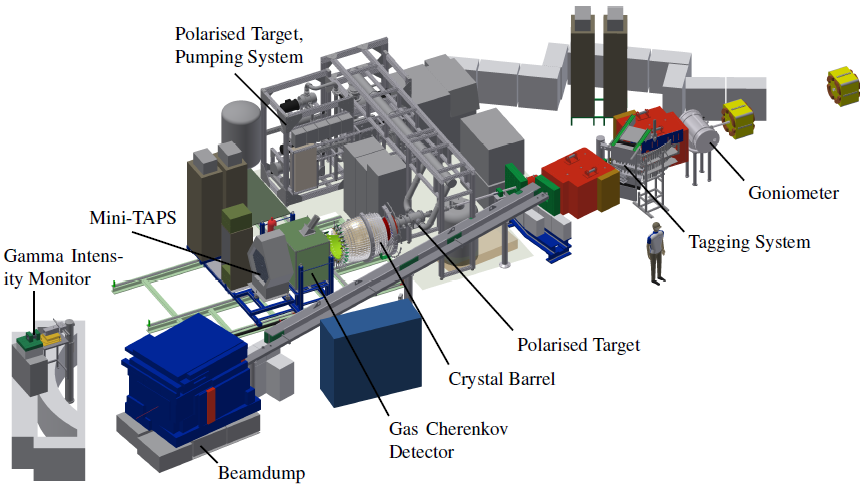 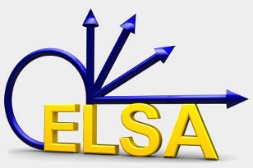 Joint Institute for Nuclear Research, Dzhelepov Laboratory of Nuclear Problems, Low Temperature Department.    GorodnovIS@ya.ru
17
CH3
CH3
CH3
CH3
N
O
Polarized target
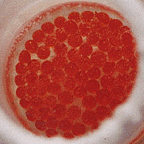 Tempo
Polarisation = Orientation of Spins in a magnetic field
+
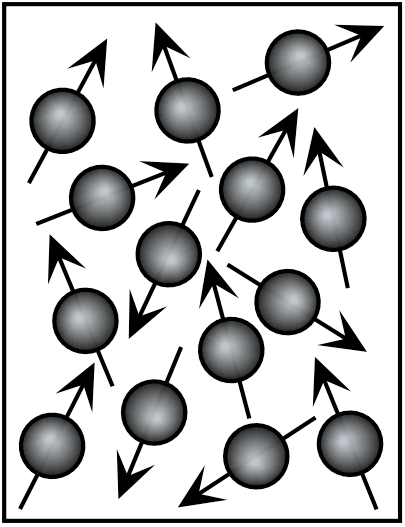 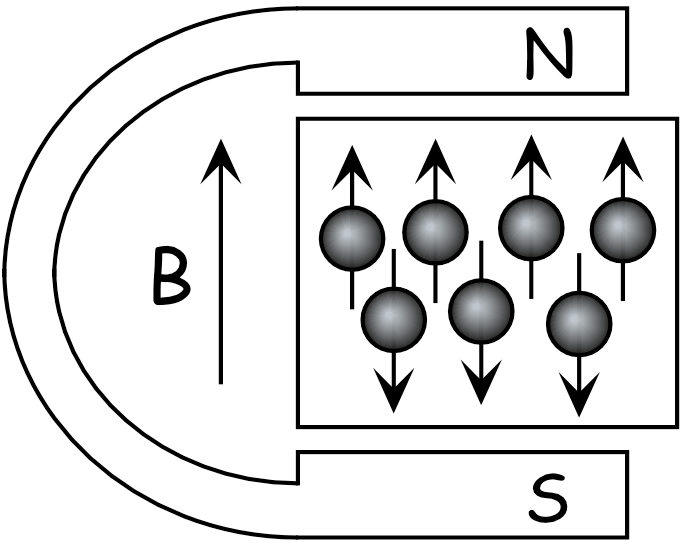 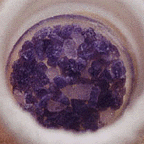 Butanol
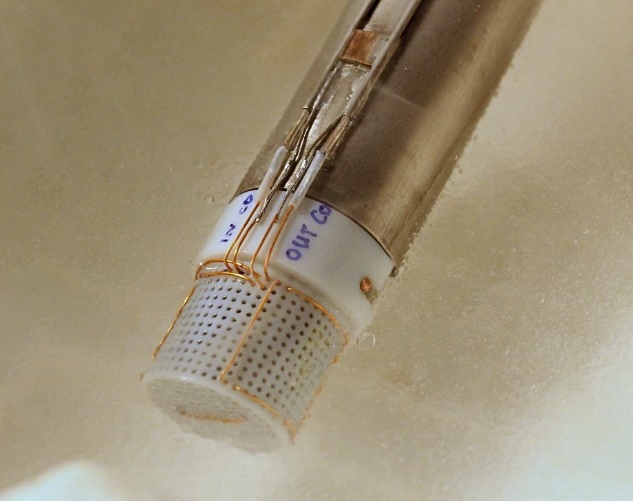 Ammonia
Container with target material and 2 NMR coils on Inner Insertin liquid nitrogen
Ideally: All spins in field direction
P = ±100%
2cm
Joint Institute for Nuclear Research, Dzhelepov Laboratory of Nuclear Problems, Low Temperature Department.    GorodnovIS@ya.ru
18
Freezing the spins
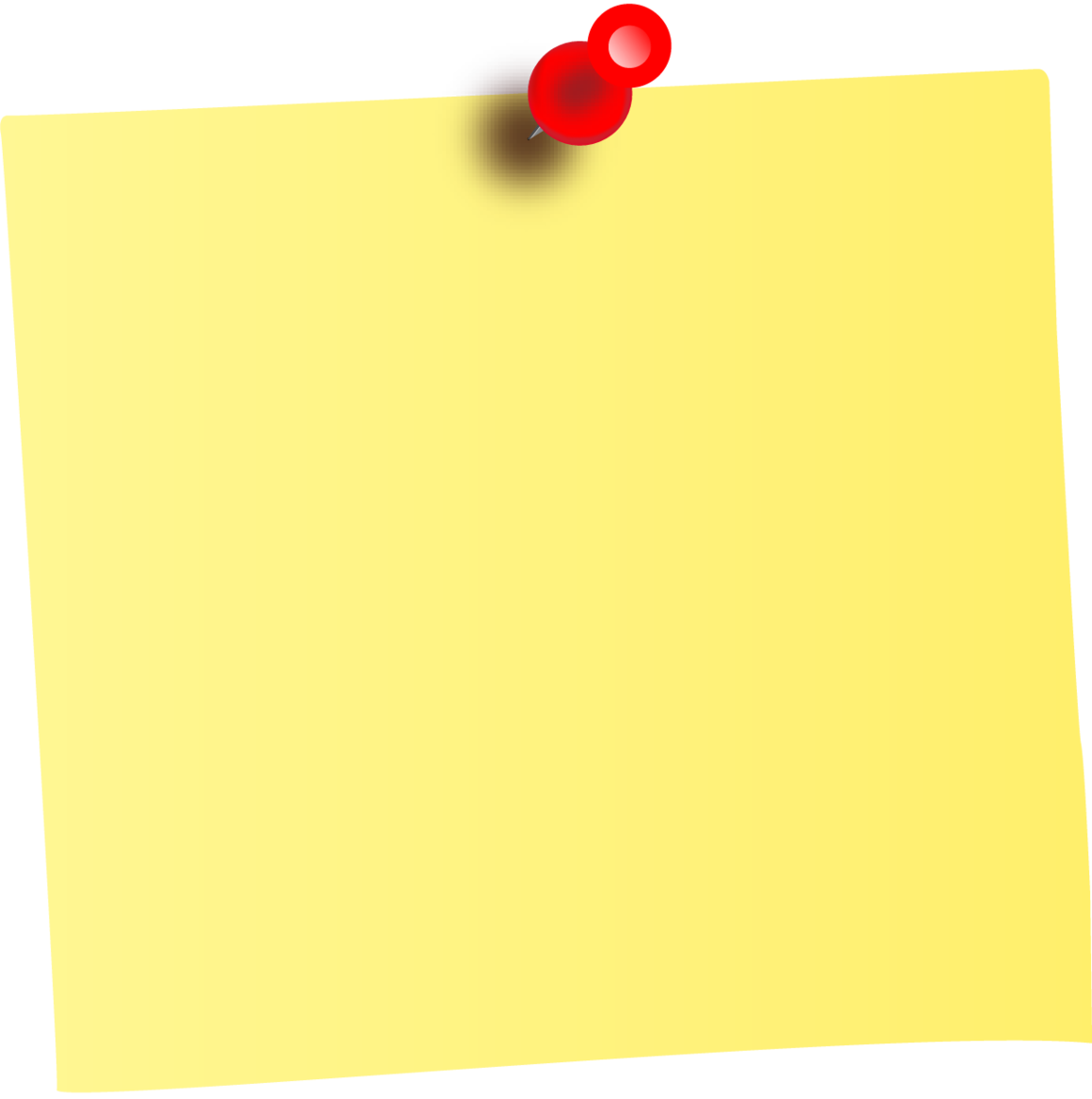 Once DNP is stopped, the polarization begins to decay towards its natural, thermal-equilibrium value
Decay is exponential, with T1 (spin-lattice time constant or relaxation time) of a few days to a few months
Holding field is typically ⁓½ Tesla (higher is better)
Temperature is typically < 50 mK (lower is better)
Dynamic Nuclear Polarization was first suggested by A.W. Overhauser in 1953
The typical time for data taking is 7-10 days,then re-DNP.
The typical maximum polarization in our targets is 80-85%
100%
DNP
Polarization
Relaxation
Data taking7-10 days
P(t) = Poe-t/T1 + PTE
0%
Time
0
Joint Institute for Nuclear Research, Dzhelepov Laboratory of Nuclear Problems, Low Temperature Department.    GorodnovIS@ya.ru
19
Principle of a dilution refrigerator
Precooling Stages
H.E.1
300K
Separator
4K
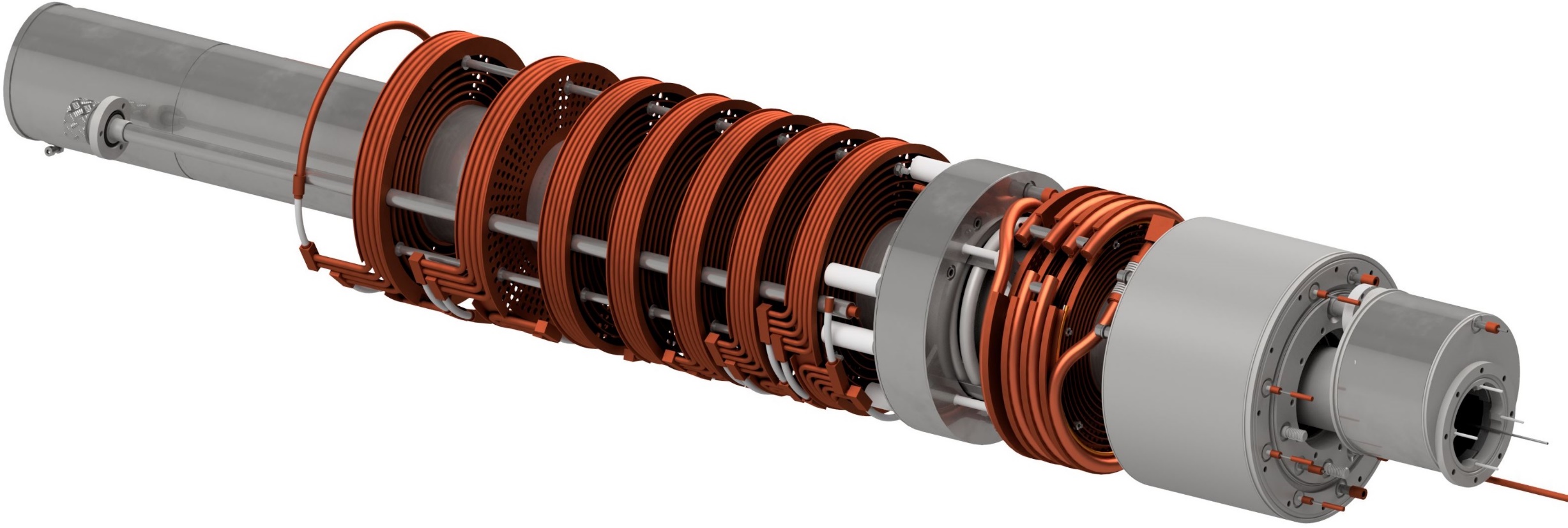 Evaporator1KCND1 inside
10K
Insert channel
H.E.24.5K
H.E.3 1.2K
Still 0.8KCND2 inside
Joint Institute for Nuclear Research, Dzhelepov Laboratory of Nuclear Problems, Low Temperature Department.    GorodnovIS@ya.ru
20
Principle of a dilution refrigerator
Dilution unit
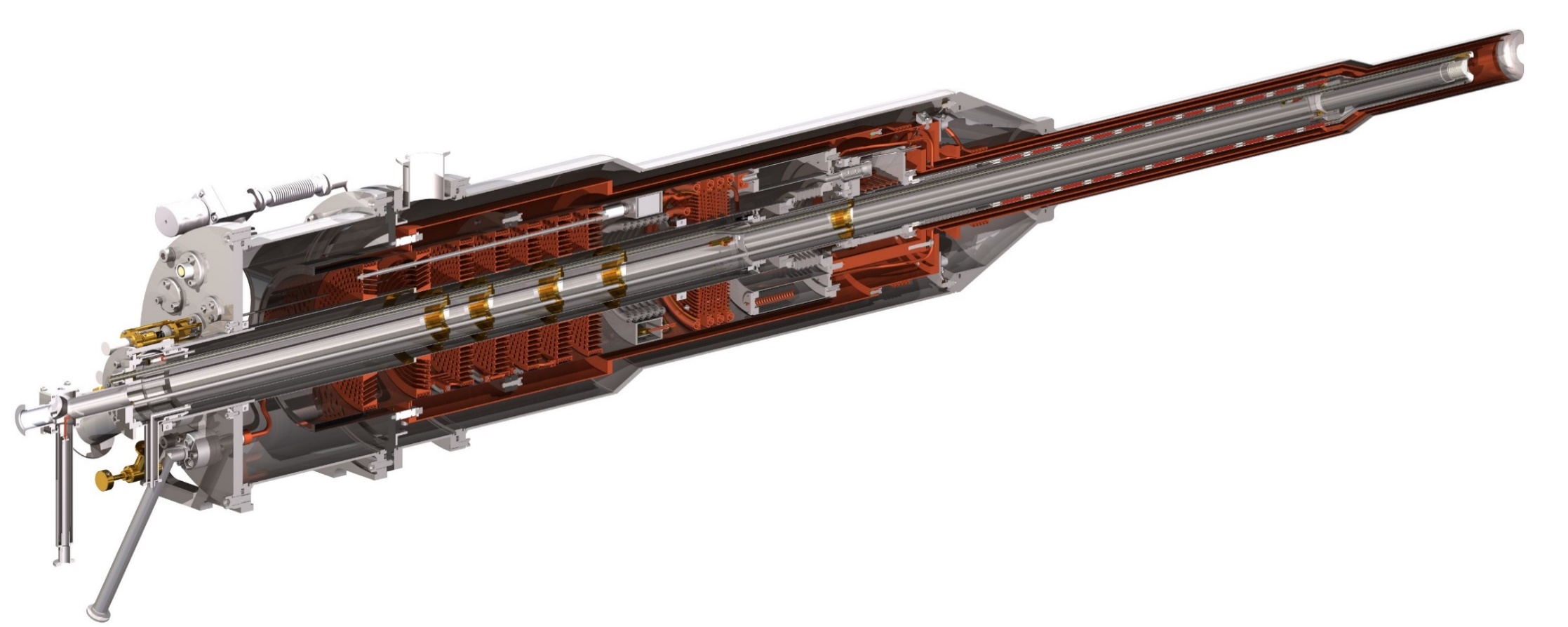 Maximum cooling power:
Still 0.8K
Evaporator1K
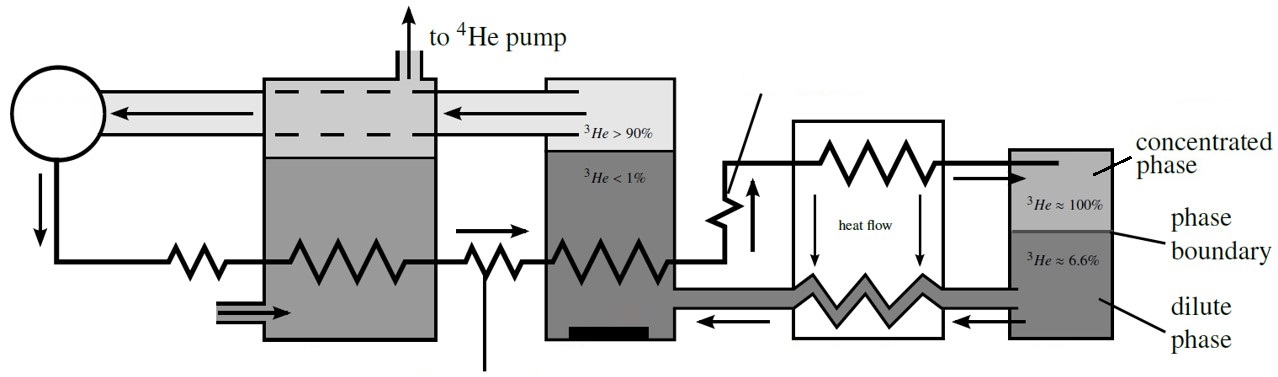 Flowimpendence
Mixingchamber
Pumps
Super-Liquid4He
Condenser2
Condenser1
Liquid 4He
Heater
Sintered heat exchangers
Flow impendence
Joint Institute for Nuclear Research, Dzhelepov Laboratory of Nuclear Problems, Low Temperature Department.    GorodnovIS@ya.ru
21
Дубненская команда на сборке нового криостата в г. Бонн (05.2021)
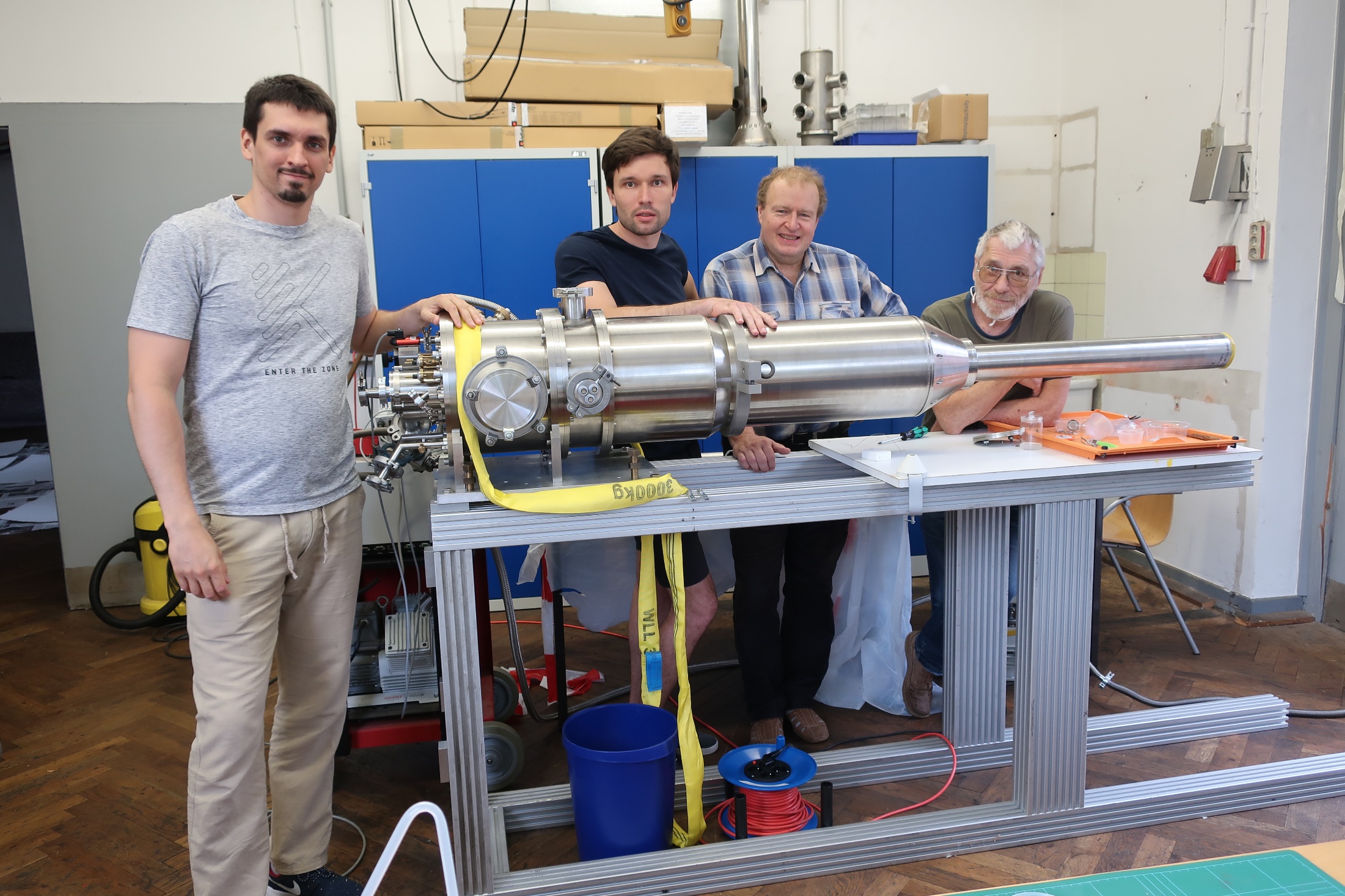 Joint Institute for Nuclear Research, Dzhelepov Laboratory of Nuclear Problems, Low Temperature Department.    GorodnovIS@ya.ru
22
The map of LTD DLNP JINR activities
Thank youfor your attention!
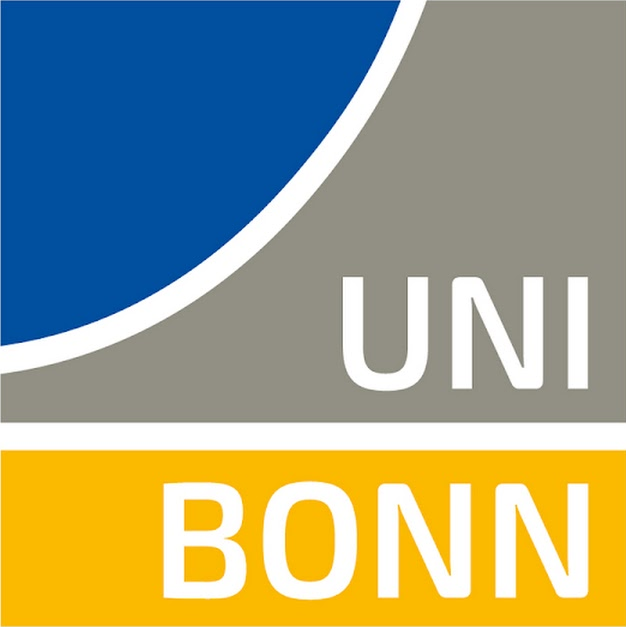 Physikalisches Institut
Universität Bonn
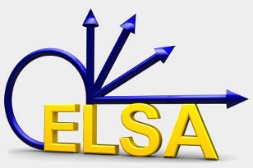 Bonn, Germany
ПИЯФ /PINP
Contract 200/1548
Gatchina, Russia
https://www1.cb.uni-bonn.de/
JINR Preprints 13-10253, 10-10257, Dubna 1976 Prib Techn. Exp. 2 (1978) 32
2460 km
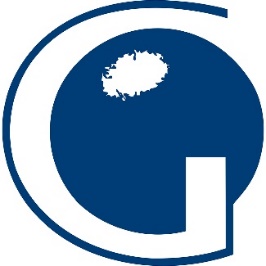 645 km
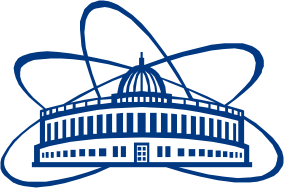 Institut für KernphisikJohannes Gutenberg University
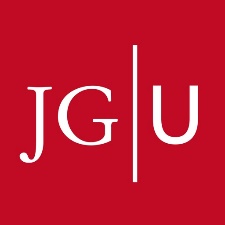 2435 km
Mainz, Germany
JINRDUBNA
260 km
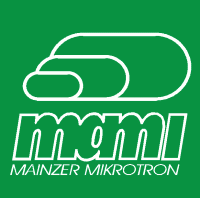 A2 collaboration on MAMI2007-2018
https://wwwa2.kph.uni-mainz.de
NIM A 372 (1996) 349
2000 km
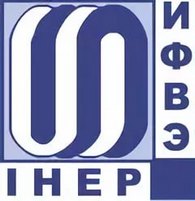 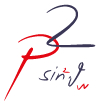 P2 experiment at MESAHydro-Möller Polarimeter
https://www.mesa.uni-mainz.de
Czech Technical University
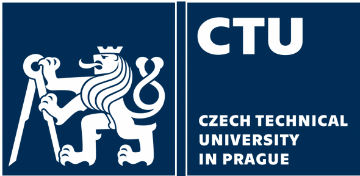 Prague, Czech Republic
Protvino, Russia
NIM A 345, (1994) 421-428
JINR Preprint 1-80-93, Dubna 1980
Joint Institute for Nuclear Research, Dzhelepov Laboratory of Nuclear Problems, Low Temperature Department.    GorodnovIS@ya.ru
23